программа перехода школы в эффективны режим работы
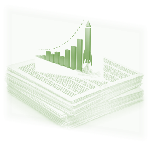 III

Э
Т
А
П
Наименование ОО__
МОУ Плоскинская ООШ
Актуальность разработки программы
[Speaker Notes: В пункте «Контекстные факторы» рекомендуется представить данные, которые оказывают большое влияние на особенности организации образовательного процесса]
Актуальность разработки программы
Актуальность разработки программы
[Speaker Notes: В пункт «Образовательные результаты учащихся» рекомендуется представить выводы на основе анализа результатов ВПР и ГИА, результатов метапредметных диагностик и динамики качества знаний, результатов мониторинга школьной мотивации и т.д.
В пункте «Профессиональные компетентности педагогов» рекомендуется представить выводы на основе результатов тестирования метапредметных компетенций педагогов и другое.
В пункте «Организация профессионального взаимодействия внутри школы» рекомендуется представить выводы на основе анализа плана методической работы и другое.]
«Западающие» зоны в деятельности школы
Качество управления: несовершенство модели управления
  Качество преподавания: отсутствие командного взаимодействия педагогов на всех уровнях обучения. 
нет четкого представления педагогов основного общего образования о подходах, методах и формах, используемых в системе ФГОС.
Организация образовательной среды: 
недостаточная материально-техническая база по предметам естественно-научного цикла
не эффективное использования имеющихся материально-техничеких ресурсов
[Speaker Notes: В Программе перехода школы в эффективный режим работы на основе анализа выявлены «западающие» зоны в работе школы. Зафиксируйте их на слайде.
Под «западающими зонами» понимаются проблемы, выявленные  в ходе комплексного анализа качества школьных процессов по направлениям: качество управления, качество преподавания, организация образовательной среды.]
Цель и приоритеты Программы
Цель программы: Повышение качества образования по основным предметам ОГЭ(русскому языку и матетматике ) и минимизация влияния сложных факторов социальной среды на период 2020-2023г.
Приоритеты программы:
1. Улучшение предметных и  метапредметных результатов
2. Совершенствование системы оценивания и учёта результатов
3. Поддержка профессионального развития учителей
[Speaker Notes: Выделенные проблемы, доступные для решения силами управленческой команды школы, «преобразуйте» в приоритеты изменений. 

Из общего количества возможных приоритетов Программы выделите те, на которые будет направлена реализация Программы. (обычно их 2-4).]
Приоритет 1:_ Улучшение предметных и  метапредметных результатов ____________________
Цель по приоритету 1: Поддерживать стабильные показатели образовательных результатов и добиваться их изменений в позитивном направлении через организацию системного внутреннего мониторинга качества образовательного процесса и внедрения современной системы оценивания.
[Speaker Notes: К каждому приоритету пропишите цель, задачи, действия и результаты к каждой задаче, по которым можно судить о выполнении задачи. Помните, что на презентацию отводится 10 минут. Обозначьте только ключевые позиции.]
Приоритет 2 : __   Совершенствование  системы оценивания и учёта результатов
Цель по приоритету 2: Создание условий для проведения широкомасштабныхмониторинговых исследований качества образования на всех уровняхобразовательного учреждения как основы для принятияуправленческих решений
[Speaker Notes: К каждому приоритету пропишите цель, задачи, действия и результаты к каждой задаче, по которым можно судить о выполнении задачи. Помните, что на презентацию отводится 10 минут. Обозначьте только ключевые позиции.]
Приоритет 3:      Поддержка профессионального развития учителей___
Цель по приоритету 3: Создание условий для повышения уровня профессиональной подготовки и развития базовых компетентностей педагогов школы_________________________
[Speaker Notes: К каждому приоритету пропишите цель, задачи, действия и результаты к каждой задаче, по которым можно судить о выполнении задачи. Помните, что на презентацию отводится 10 минут. Обозначьте только ключевые позиции.]
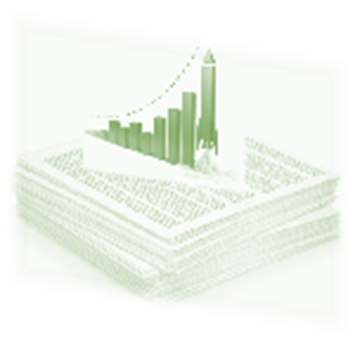 ЦЕЛЕВЫЕ ПОКАЗАТЕЛИ программы
[Speaker Notes: Количественные и(или)  качественные показатели, которые доказывают, что результат достигнут. В программу мониторинга должно быть включено отслеживание этих показателей.]